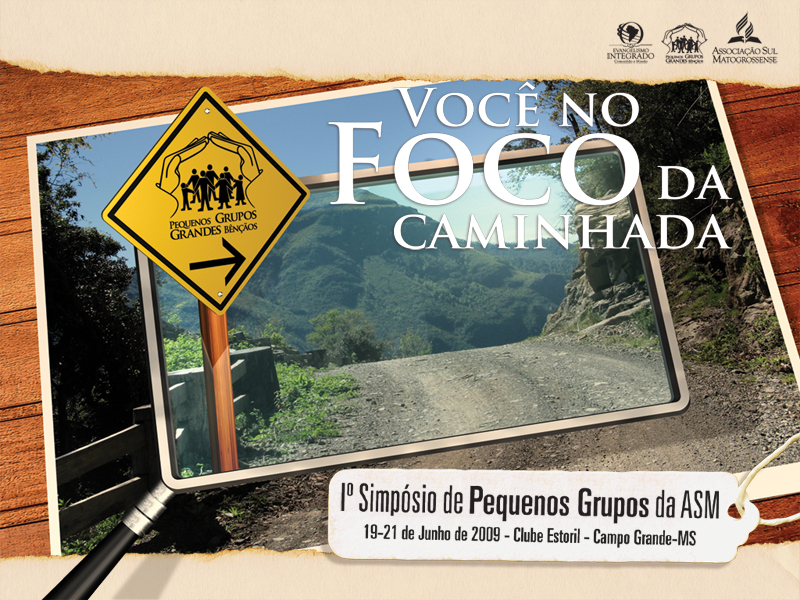 CAMINHAR APRENDE-SE CAMINHANDO
 A arte do mentoreamento
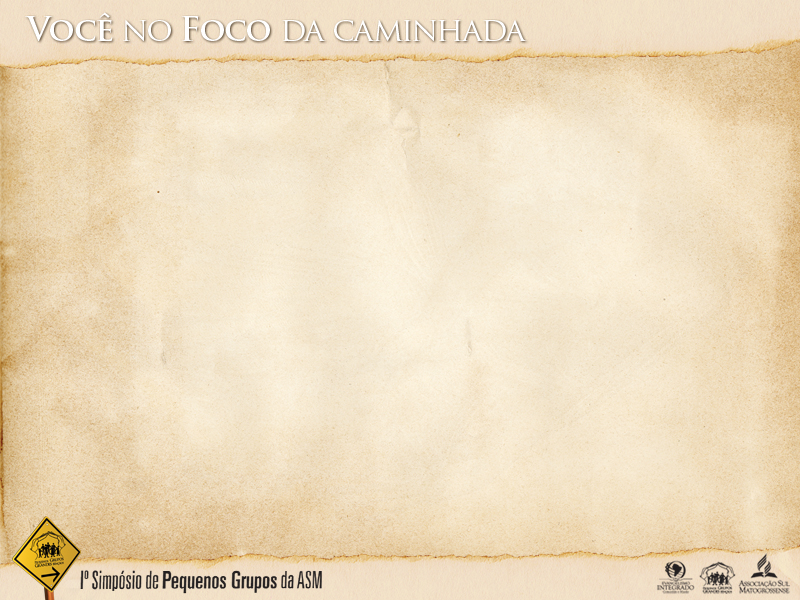 “Quantos líderes têm sido descobertos, treinados e enviados?”               Joel Comisckey
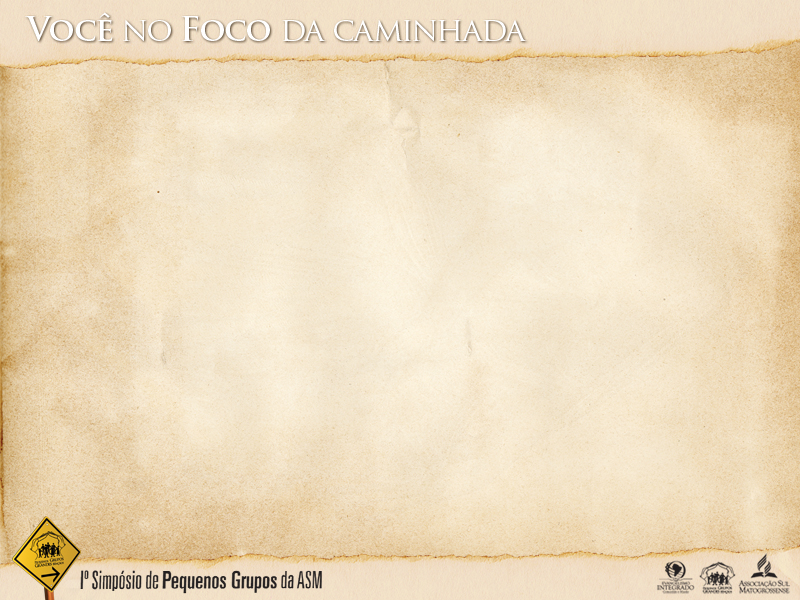 Mentorear tem o sentido de ajudar
através de relacionamento
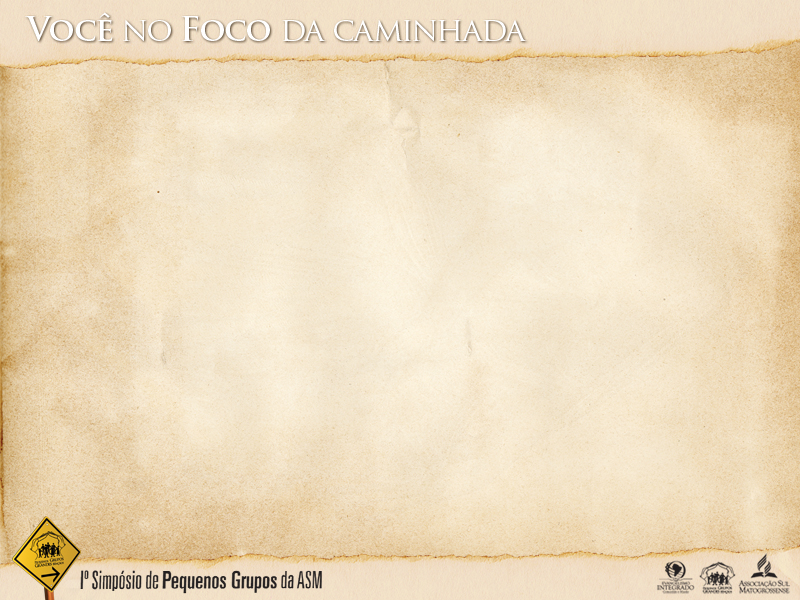 UMA VARIEDADE DE RELACIONAMENTOS
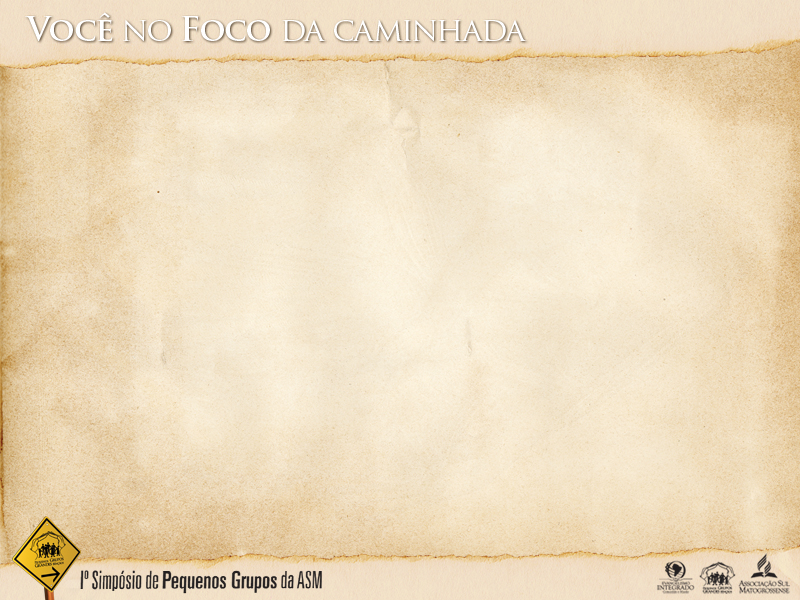 A DIFERENÇA ENTRE MENTOREAR E DISCIPULAR
Mentorear
Discipular
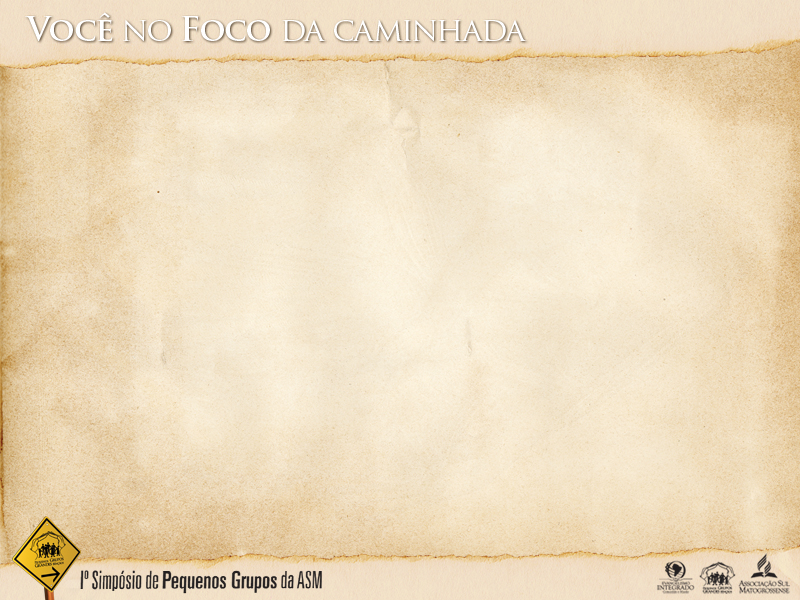 VÁRIOS TIPOS DE MENTOREAMENTO
Ativo
Ocasional
Passivo
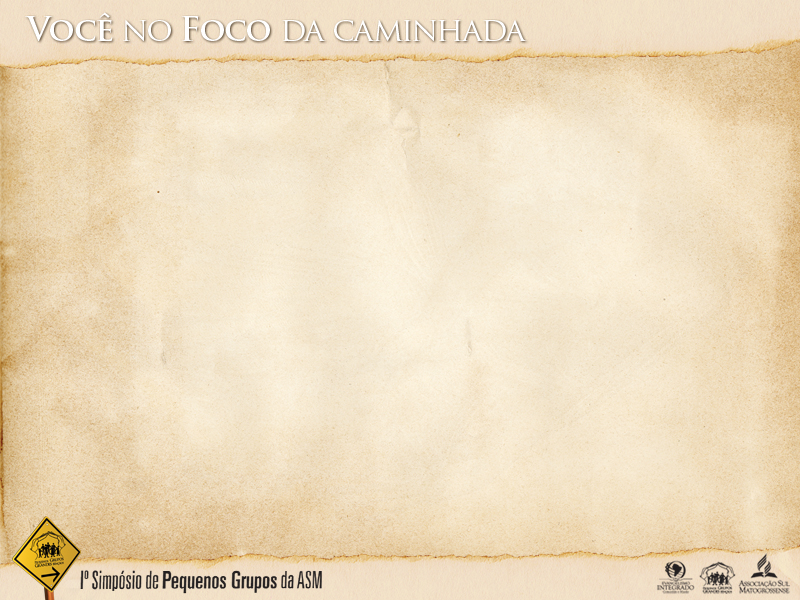 ELEMENTOS DO MENTOREAMENTO
Ser Modelo
Atração
Relacionamento
Prestação de contas
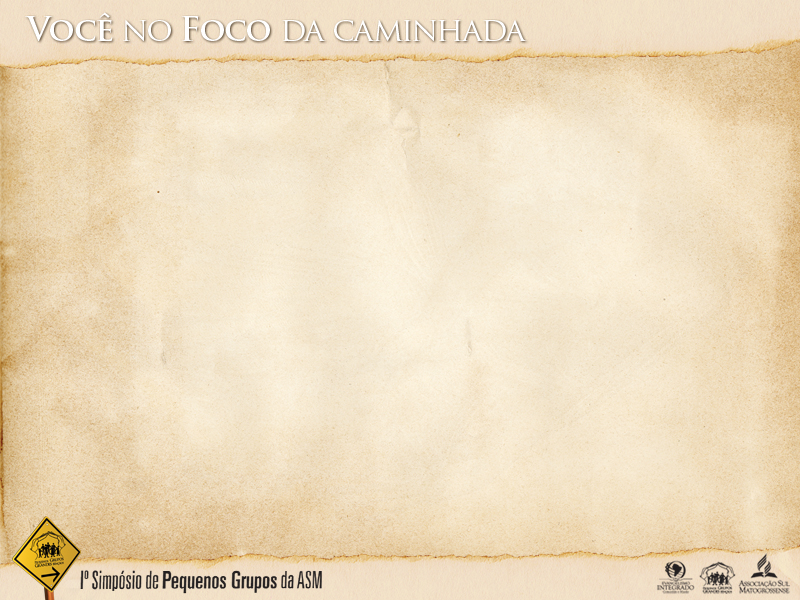 UM TRILHO SUGESTIVO
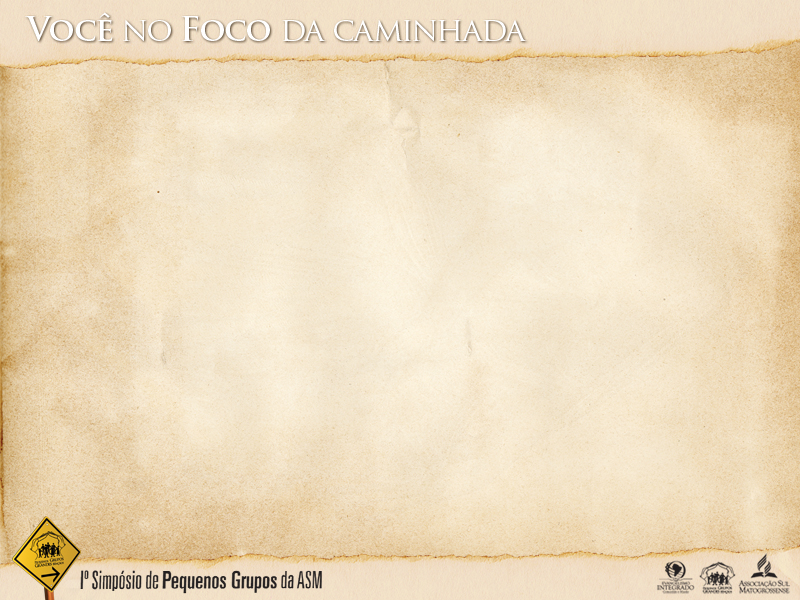 TREINAMENTO PARA LÍDERES
Trilho de treinamento simples
Aplicação prática do treinamento
Segundo nível de treinamento
Apenas um trilho de treinamento
Não há uma metodologia única para implementar seu treinamento
Cada um pode ser um líder de pequeno grupo
Ajuste contínuo do treinamento
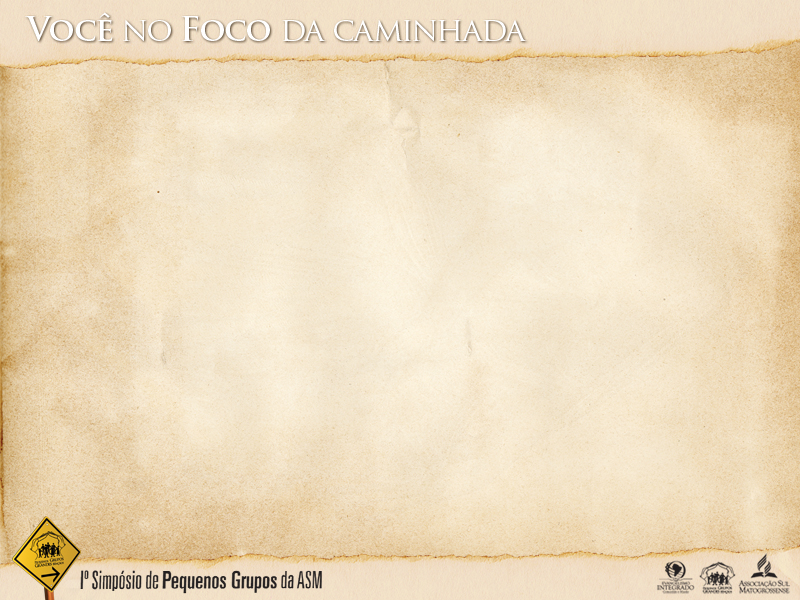 5 ESTAÇÕES
Conversão
Convicção
Devoção
Missão
Pastoreio
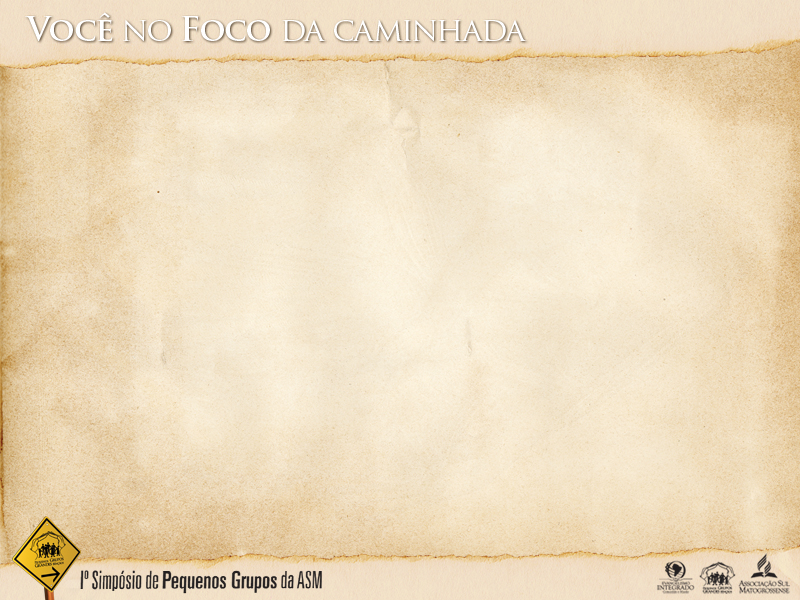 PRIMEIRA FASE: CONVERSÃO
RETIRO ESPIRITUAL
BATISMO
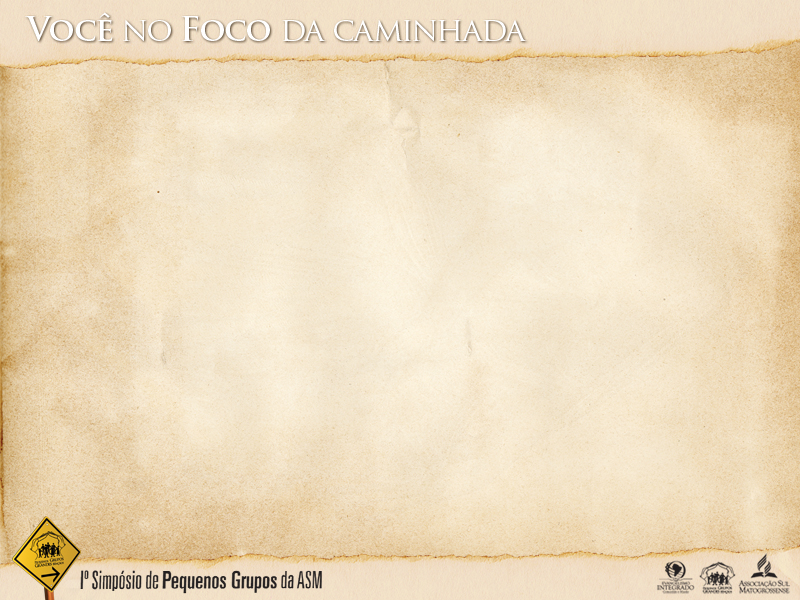 SEGUNDA FASE: CONVICÇÃO
ESTUDOS BÍBLICOS AVANÇADOS
ENCONTRO DE CELEBRAÇÃO
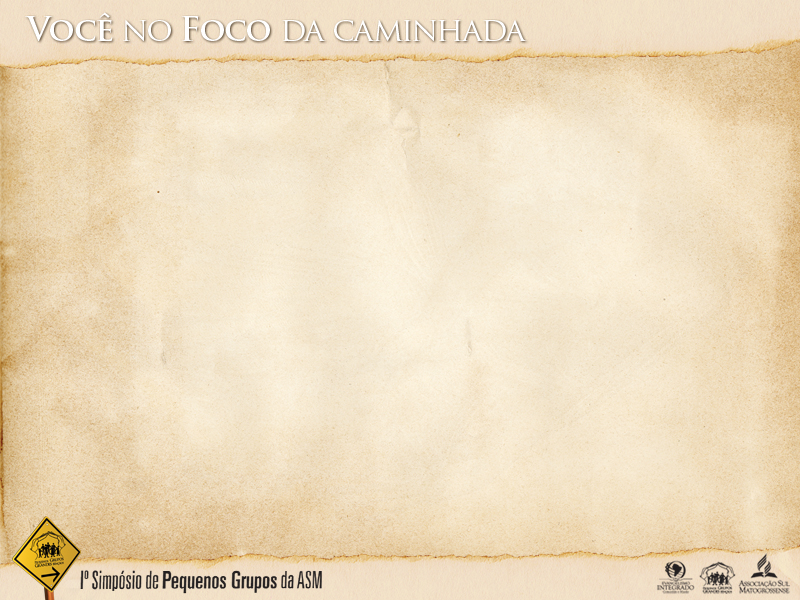 TERCEIRA FASE: DEVOÇÃO
JORNADA ESPIRITUAL
ENCONTRO PARA TESTEMUNHOS
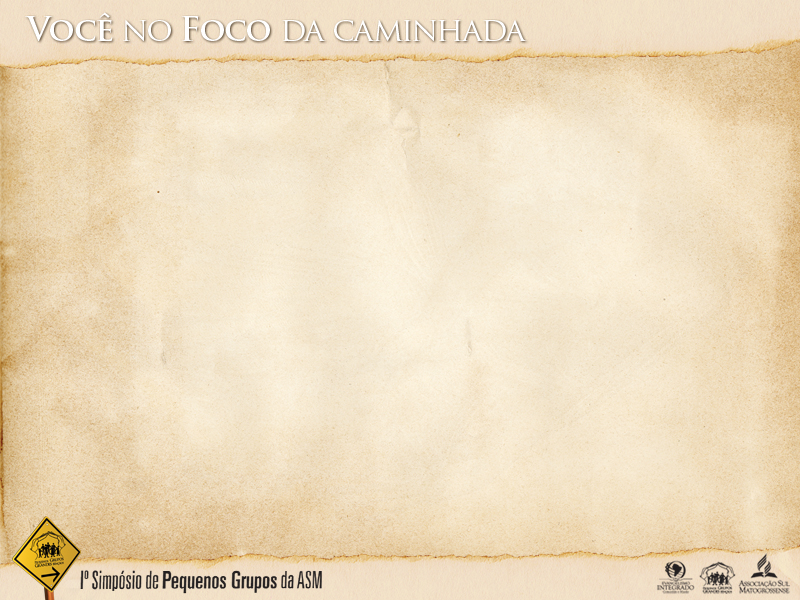 QUARTA FASE: MISSÃO
TESTEMUNHO PESSOAL
DESCOBERTA DOS DONS
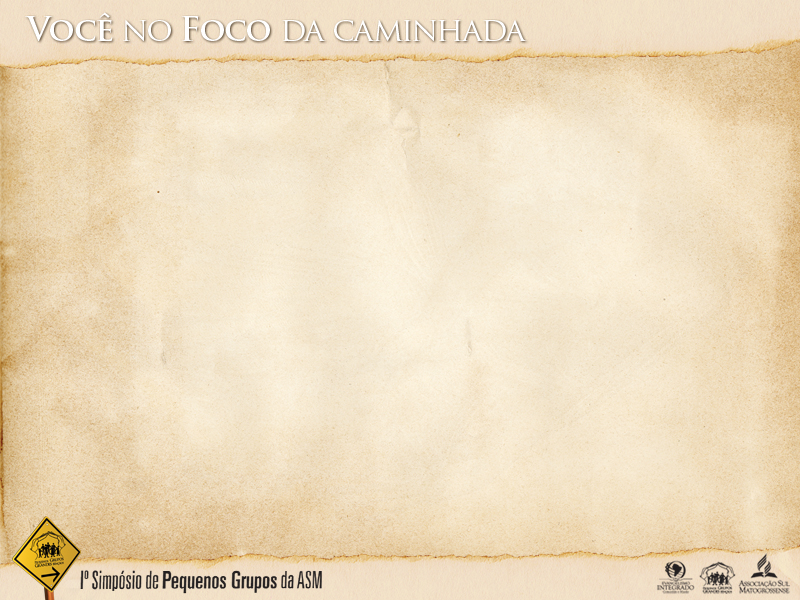 QUINTA FASE: PASTOREIO
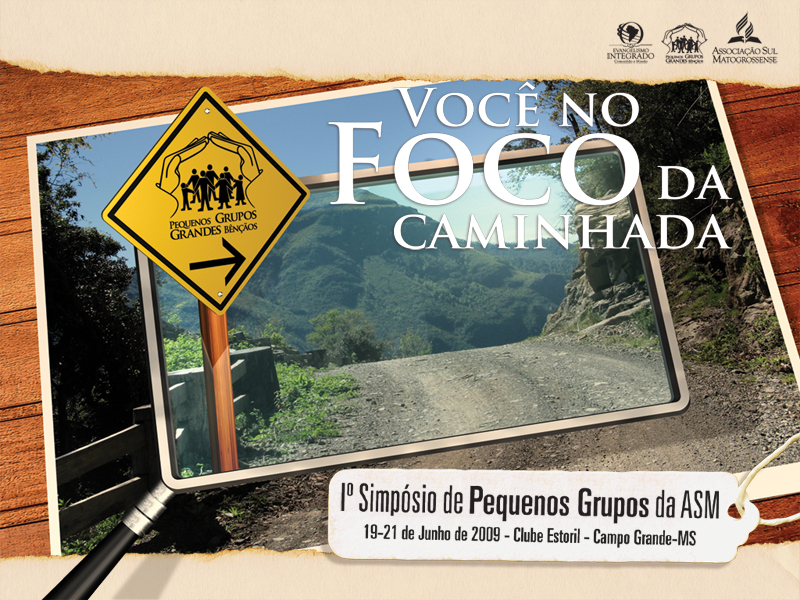 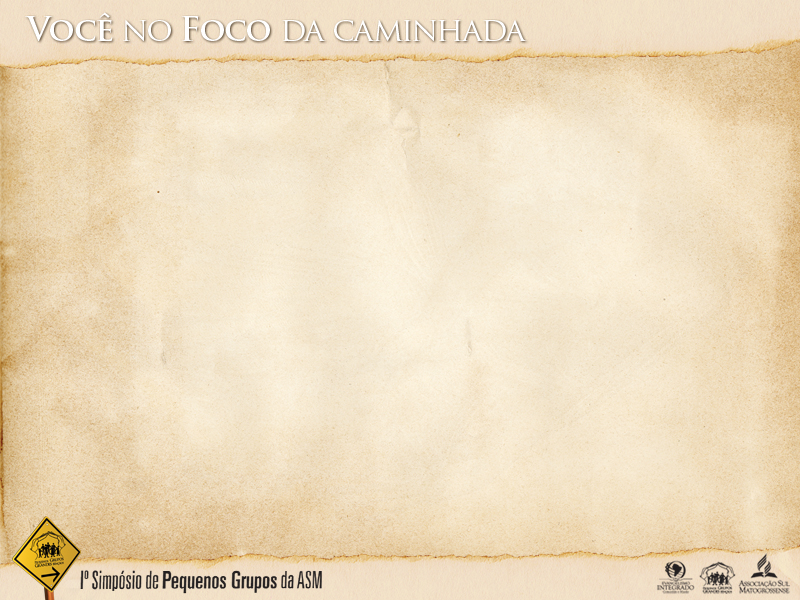 PERGUNTA
Compartilhe com o grupo um dos mentores que o ajudaram em sua caminhada
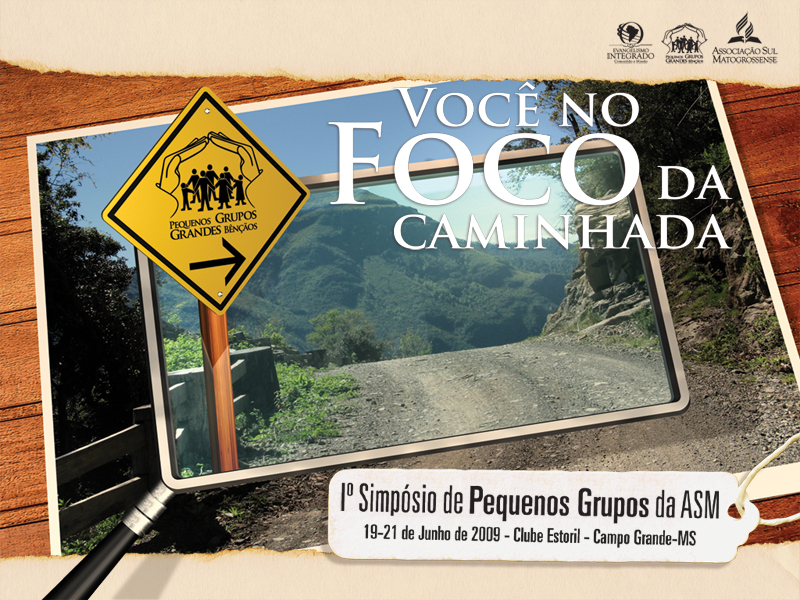